西暦2021年
リハサロン鳥越通信
Rehabilitation
令和3年
新年号
（№64）
Letter ～手紙～
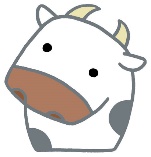 And Salon
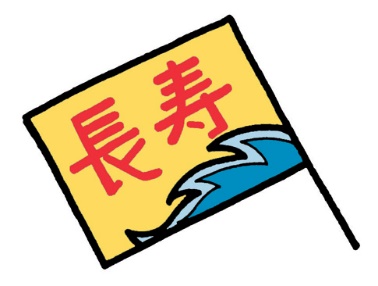 謹賀新年
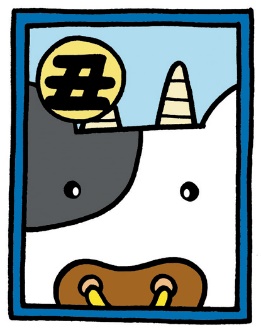 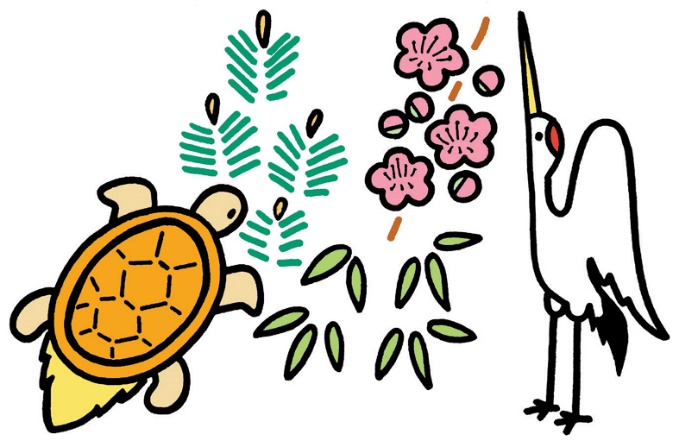 平和で明るい年でありますよう
心よりお祈り申し上げます
あけましておめでとうございます
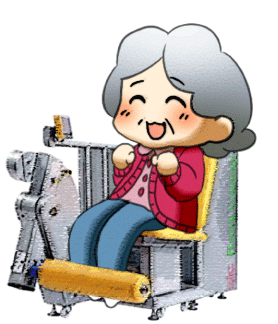 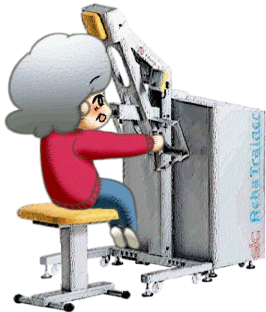 令和３年🐮丑年
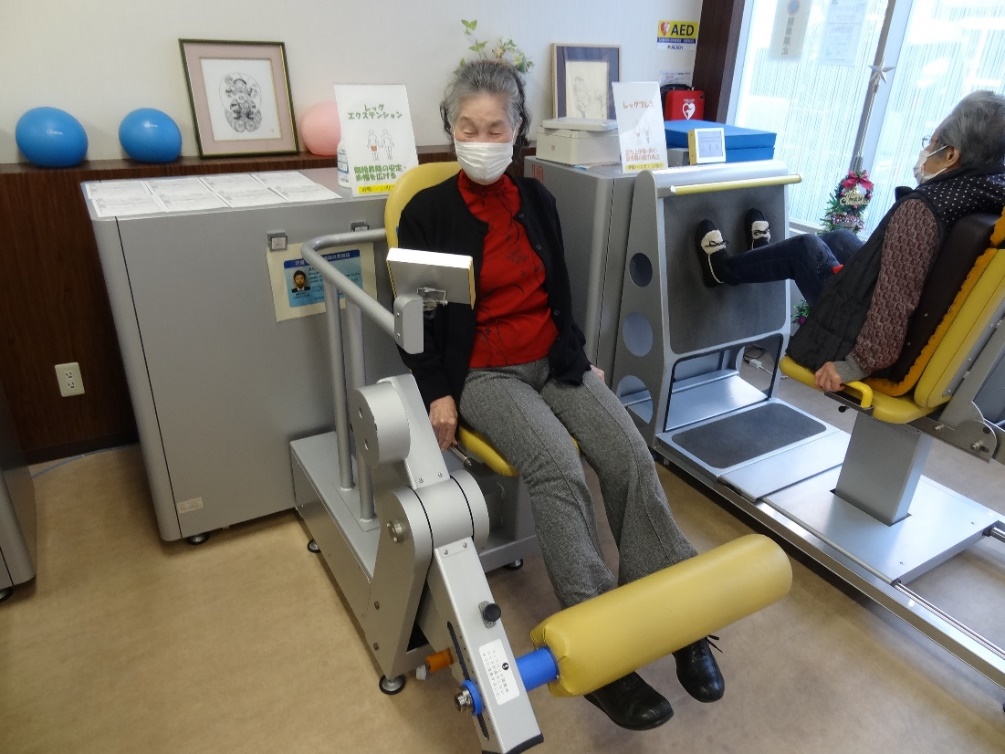 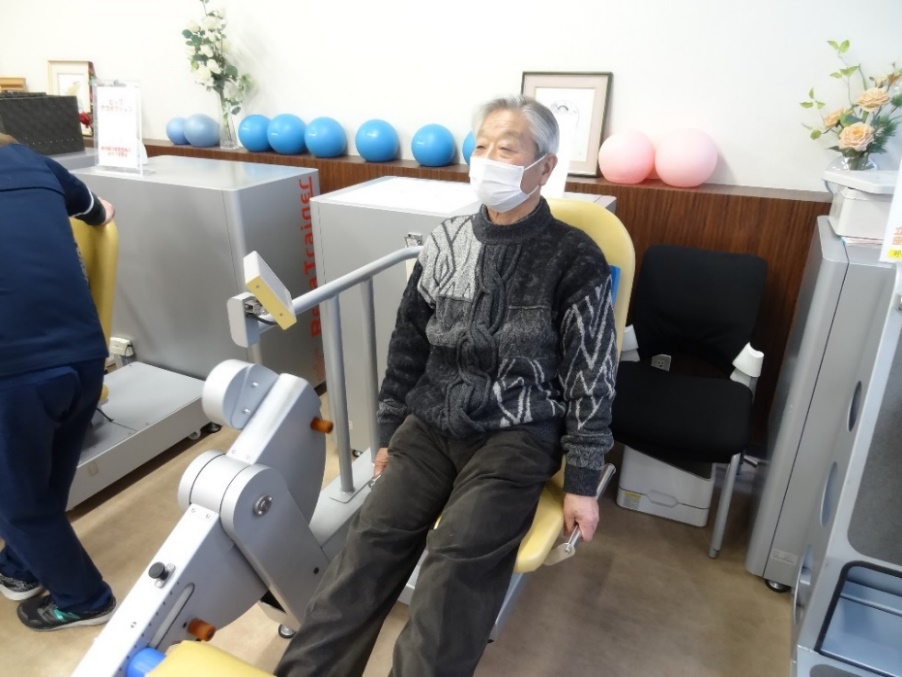 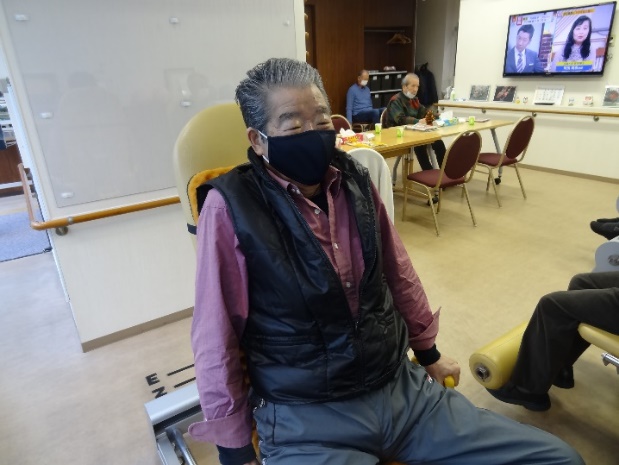 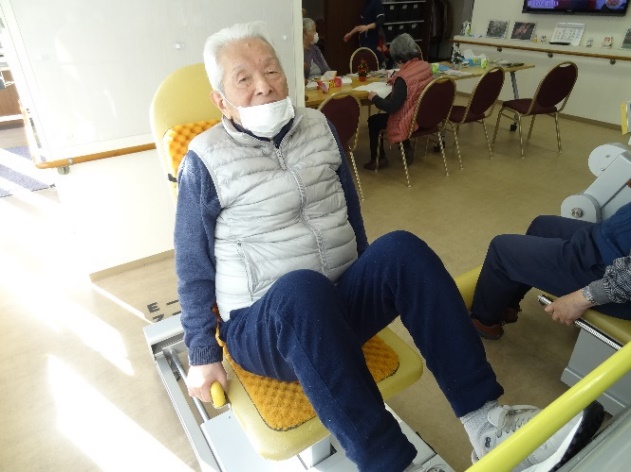 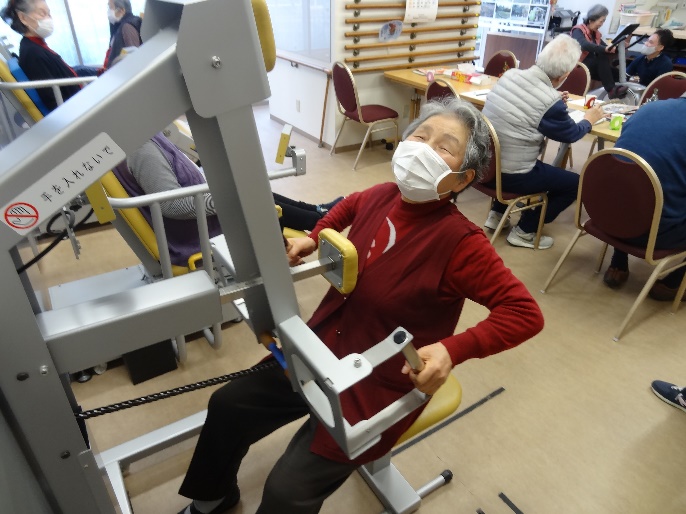 丑年は成長する年。
目の前の事を着実に進めて
成功に繋げて行きましょう！
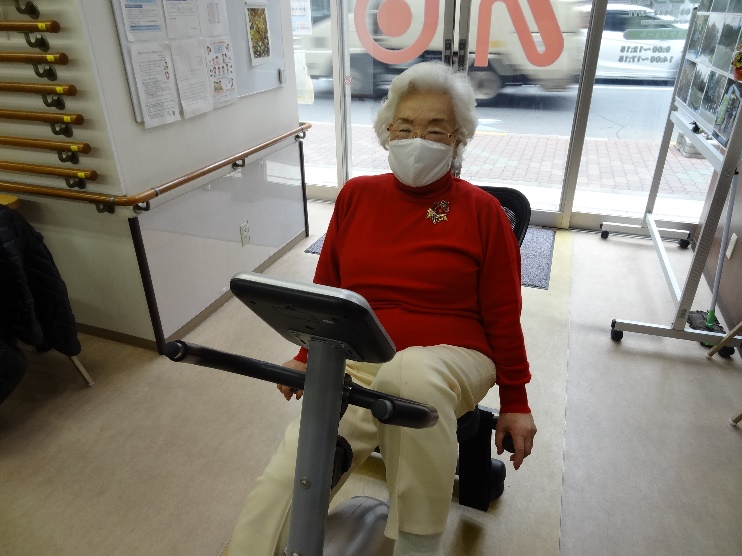 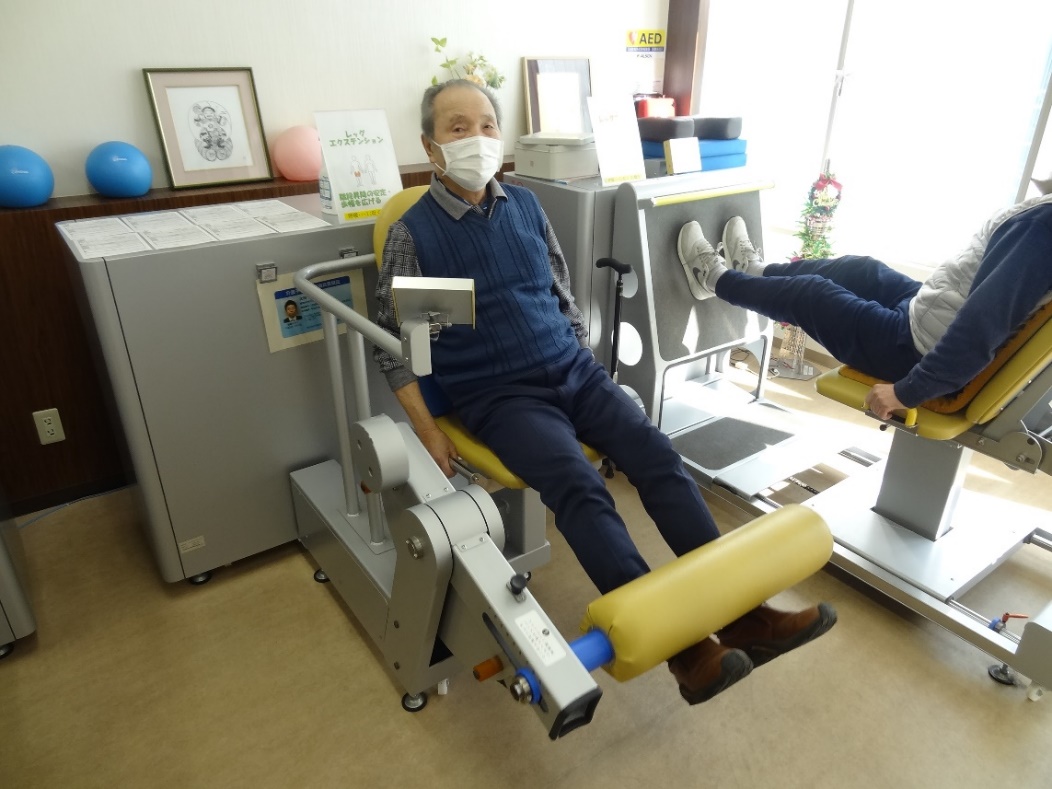 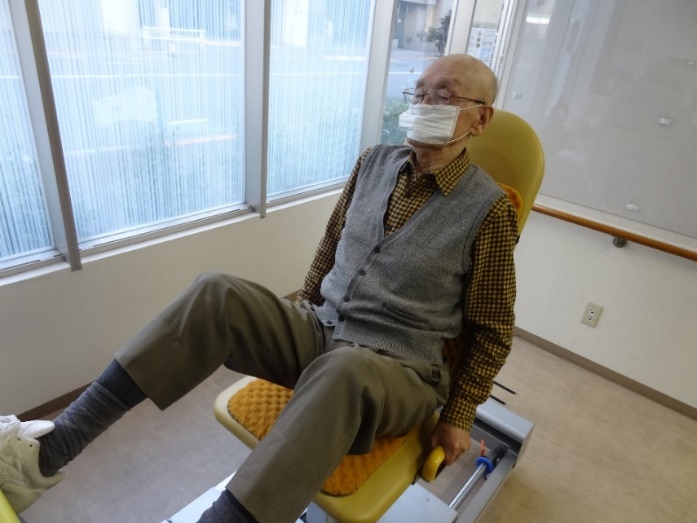 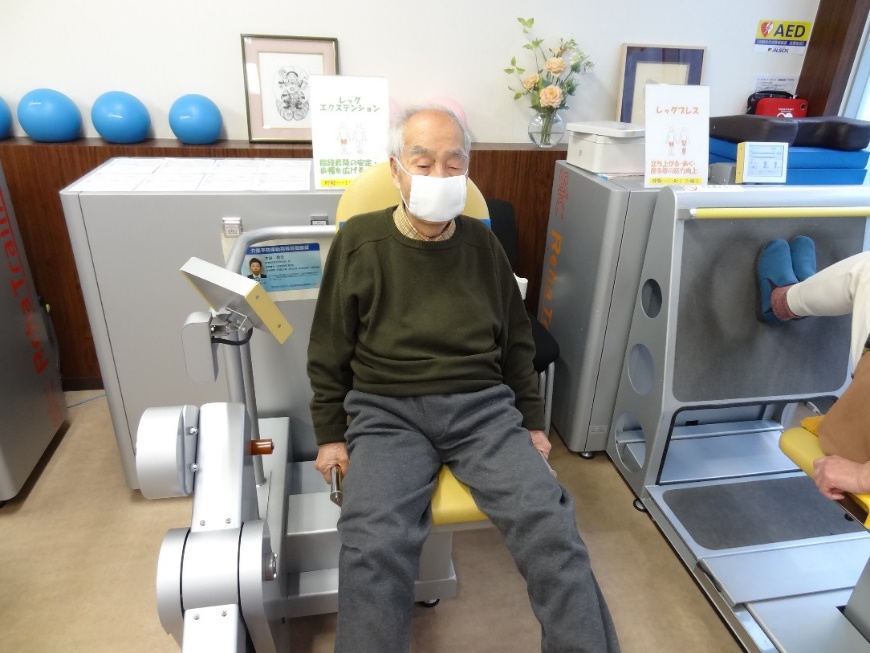 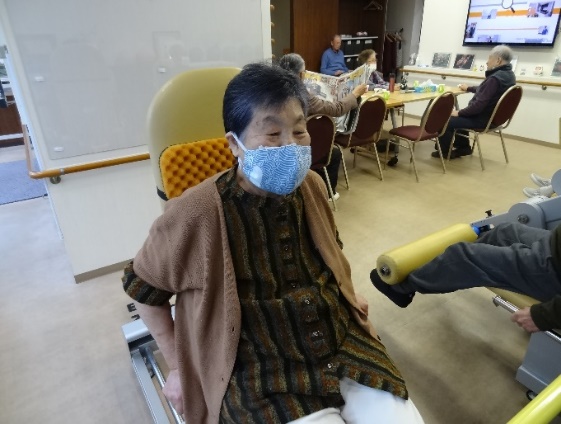 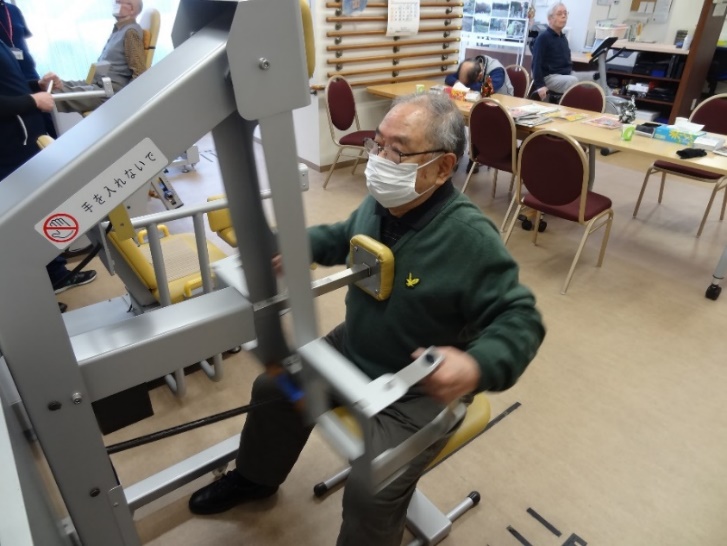 早くウイルス感染が収まって
マスク無しでトレーニングできますように！
介護保険事業所指定番号：1370603308
TEL:03-5823-4777
リハサロン鳥越
FAX:03-5823-4779
介護予防運動デイサービス
http://www.rehasalon.com
HP
〒111-0054 東京都台東区鳥越1丁目27－８　マストライフ鳥越１Ｆ
w-ito@sic-tky.com
mail
担当者：阿邊・古屋
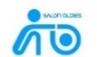 株式会社
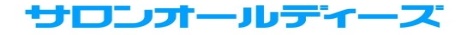